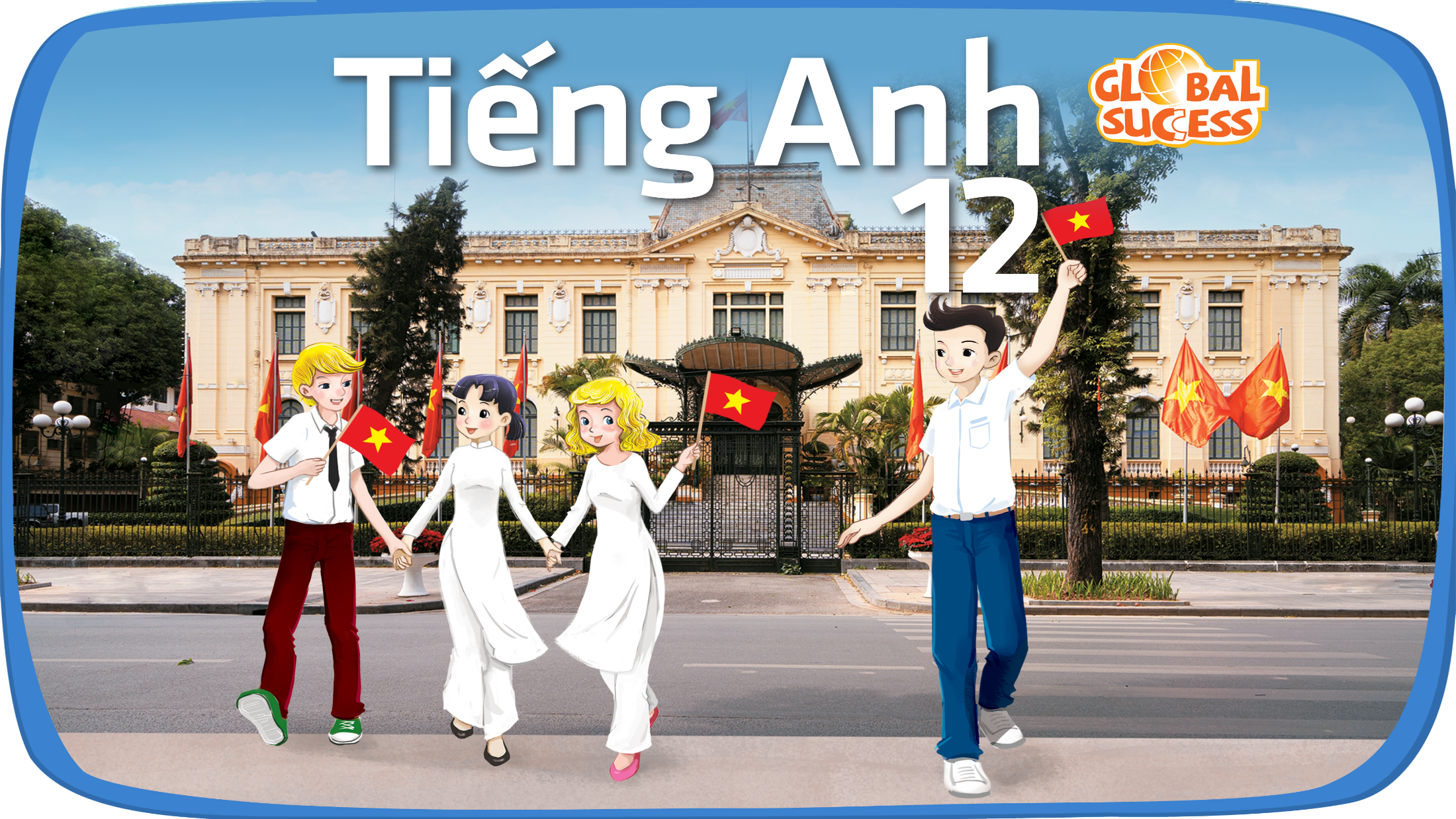 Unit 1
Life stories we admire
SPEAKING
LESSON 4
National heroes of Viet Nam
SPEAKING
LESSON 4
WARM-UP
Guessing game
Task 1: Read the cards
Vocabulary
Task 2: Ask and answer to complete the notes
CONTROLLED PRACTICE
Task 3: Use your notes to tell the life story of General Vo Nguyen Giap or Vo Thi Sau
LESS-CONTROLLED PRACTICE
Wrap-up
Homework
CONSOLIDATION
WARM-UP
Guessing game
- Work as 2 groups.
- There are 4 questions, the answers of which provide four clues for the key word.
- Choose and answer  the question.
- If you have a correct answer  one point.
- If you can guess the key word  5 points.
- The team with more points is the winner.
WARM-UP
WARM-UP
Answer the question in each puzzle.
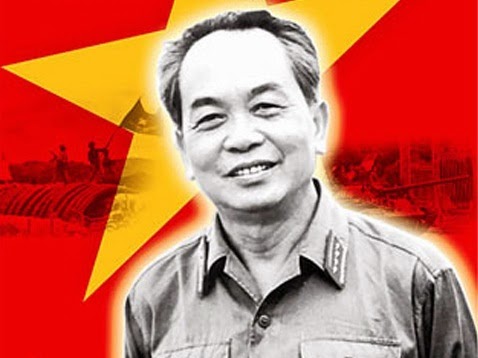 2
1
3
4
WARM-UP
WARM-UP
Question 1
Which was a decisive Vietnamese military victory that 
brought an end to French colonial rule in Vietnam?
 Dien Bien Phu
BACK
WARM-UP
WARM-UP
Question 2
Which province is home to the World Heritage Phong Nha - Ke Bang National Park?
 Quang Binh
BACK
WARM-UP
WARM-UP
Question 3
Fill in the blank:
They’re calling on all men and boys over the age of 18 to join the ______.
 army
BACK
WARM-UP
WARM-UP
Question 4
When did Nguyen Tat Thanh start his journey abroad from Nha Rong Wharf?
 1911
BACK
WARM-UP
WARM-UP
KEY WORD: GENERAL VO NGUYEN GIAP
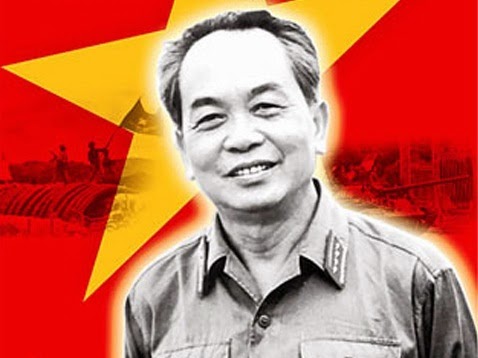 CONTROLLED PRACTICE
Work in pairs. One of you is A, the other is B. A reads the information card about General Vo Nguyen Giap. B reads the information card about Vo Thi Sau below.
1
Student B’s card
Student A’s card
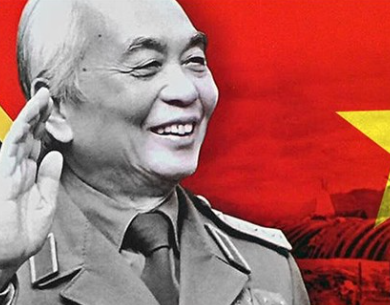 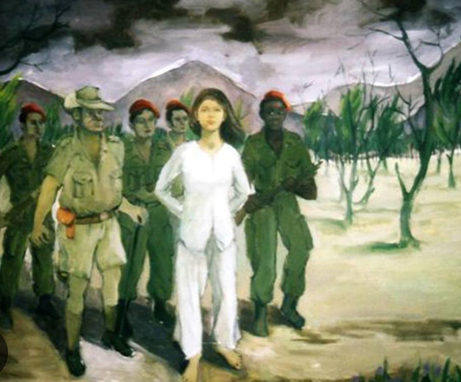 VOCABULARY
The Communist Party
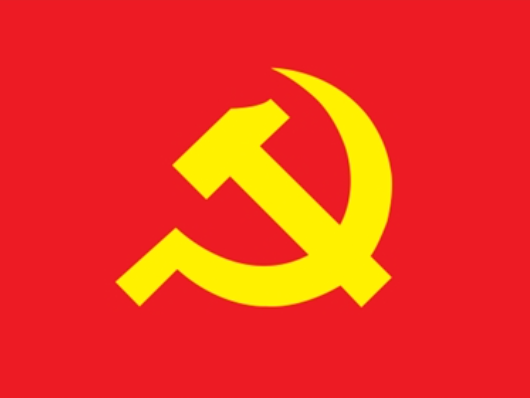 /ðə ˈkɒmjənɪst pɑːti/
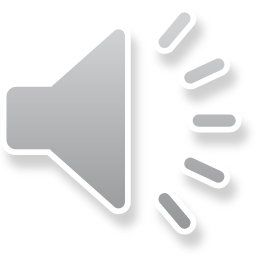 a political party that supports communism or rules in a communist country
VOCABULARY
battle (n)
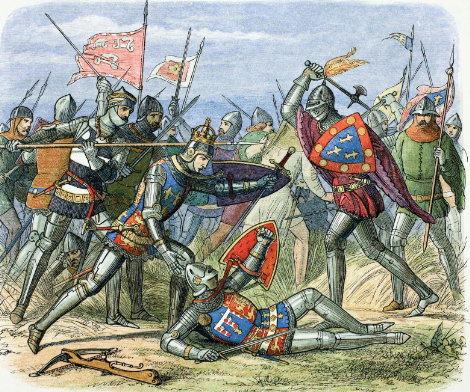 /ˈbætl/
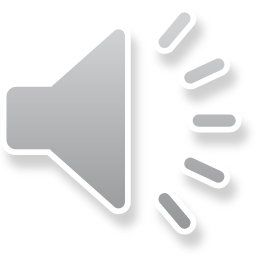 a fight between armies, ships or planes, especially during a war
VOCABULARY
campaign (n)
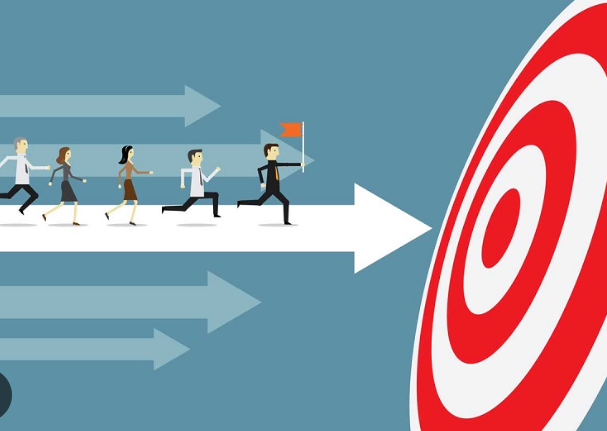 /kæmˈpeɪn/
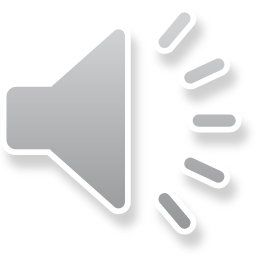 a series of planned activities that are intended to achieve a particular social, commercial or political aim
VOCABULARY
pass away
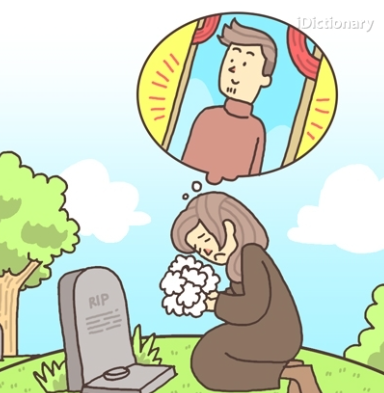 / pɑːs əˈweɪ/
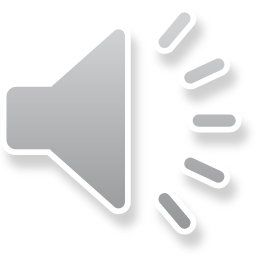 to die
VOCABULARY
CONTROLLED PRACTICE
Work in pairs. A should ask B questions to complete his/her card about Vo Thi Sau. Then B should do the same to complete his/her card about General Vo Nguyen Giap. Then compare your notes.
2
Example questions

Who is/was …? 
When did he/she …? 
How old was he/she when …? 
What happened in …?
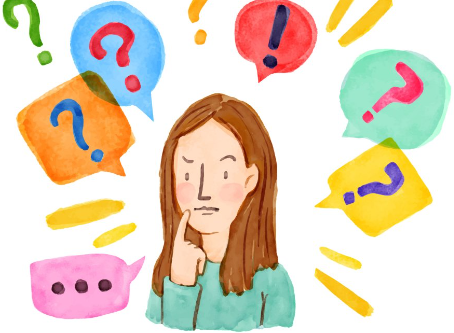 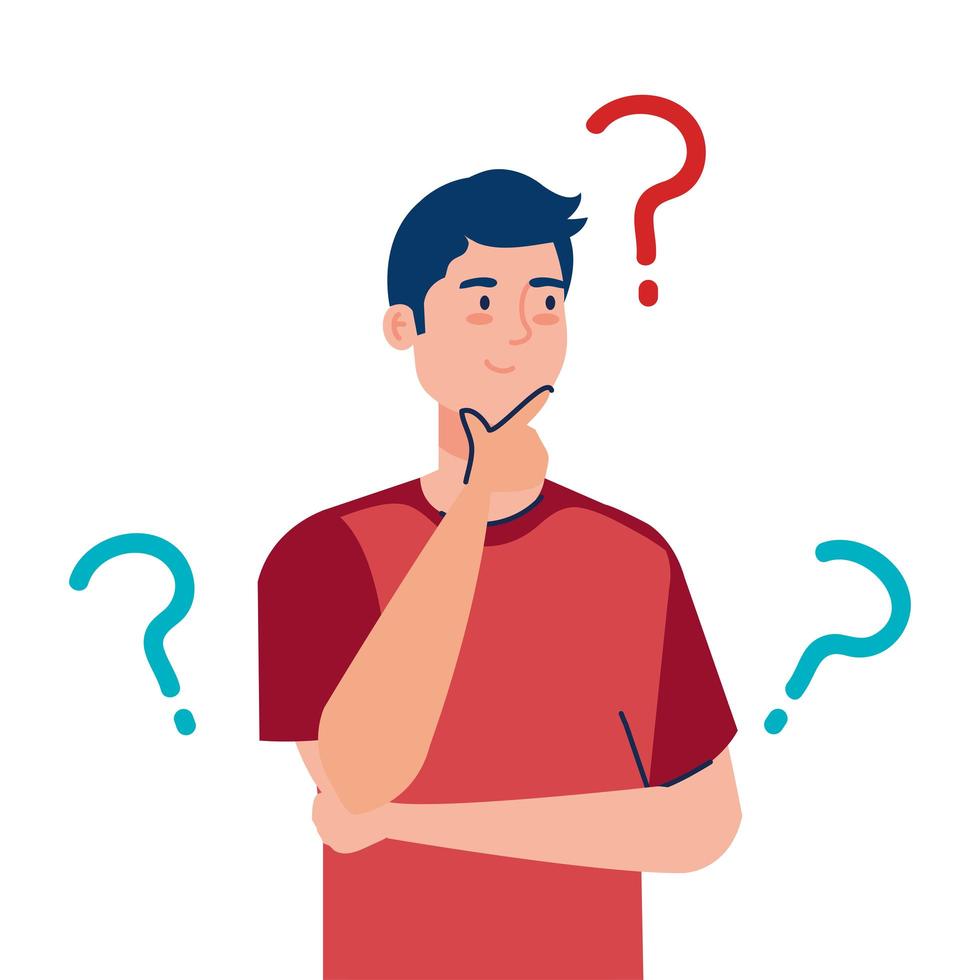 LESS-CONTROLLED PRACTICE
Use your notes to tell the life story of General Vo Nguyen Giap or Vo Thi Sau to the class. Vote for the best-told story.
3
Suggested answer: 
We’d like to talk about the life of Vo Thi Sau, a national heroine of our country. She was born in 1933 in Ba Ria Province. At the age of 15, she joined the Viet Minh, the league for the independence of Viet Nam from French rule. In 1947, she was brave enough to carry out attacks against French soldiers. She managed to kill some of them by throwing grenades at them. Unfortunately, in another unsuccessful attempt in 1949, she was caught and put in prison. She was sentenced to death at Con Son Prison, Con Dao Island at the age of 19. Although she died nearly 80 years ago, many generations in Viet Nam still admire Vo Thi Sau for her great bravery and sacrifice for the independence of our country.
CONSOLIDATION
1
Wrap-up
What have you learnt today?
An overview about the lives of a famous hero and heroine in Viet Nam;
Vocabulary to talk about the lives of a famous hero and heroine in Viet Nam.
CONSOLIDATION
2
Homework
- Write a paragraph about the life of a national hero that you admire.
- Do exercises in the workbook.
- Prepare for the next lesson – Listening.
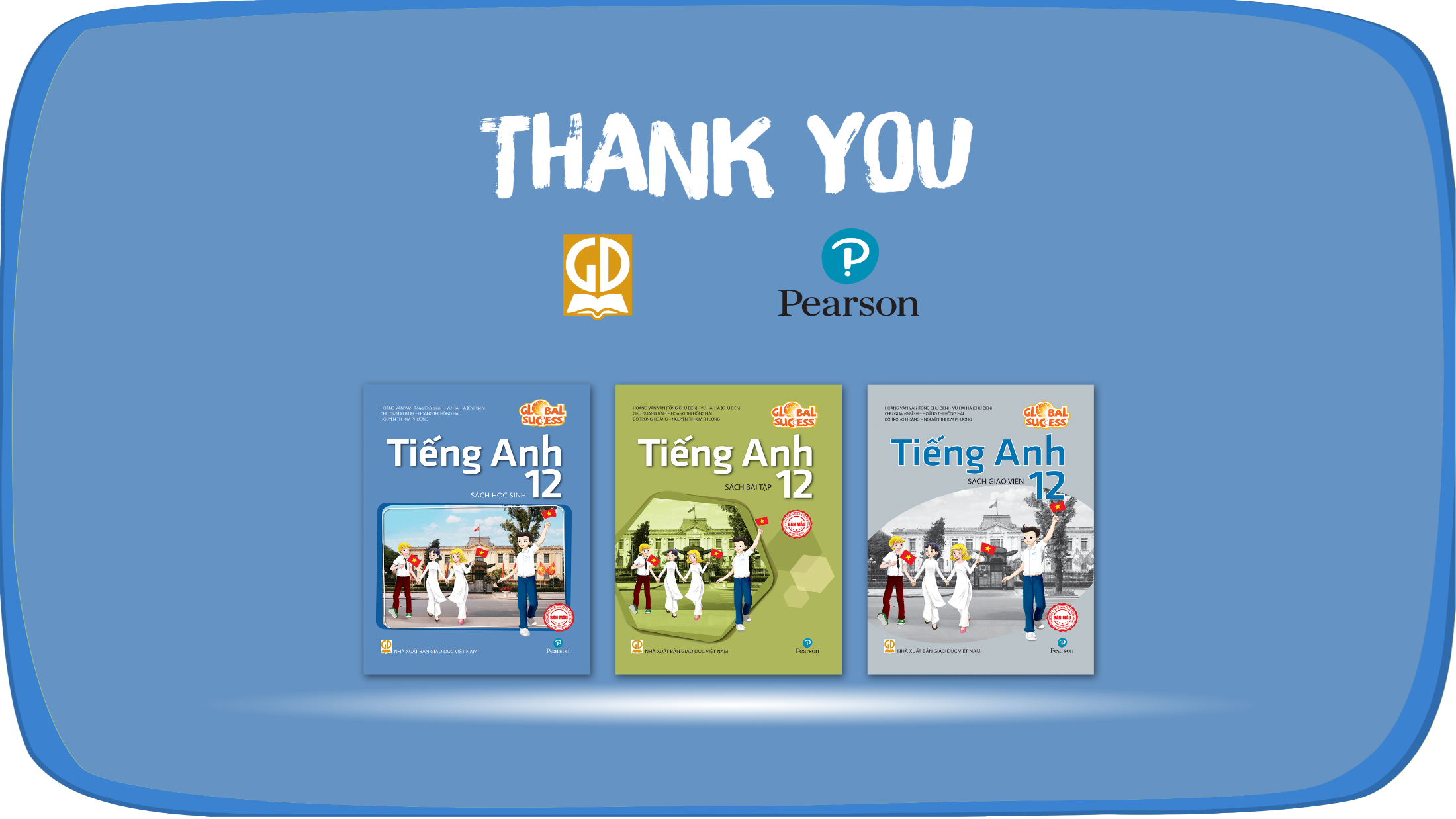 Website: hoclieu.vn
Fanpage: facebook.com/www.tienganhglobalsuccess.vn